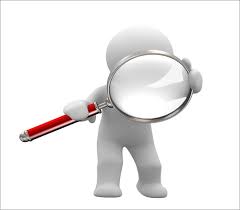 Mikro elementy
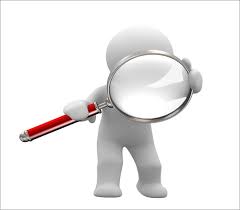 Bc. Tereza Černá
A MĚĎ
Mikronutrienty        Příjem 10-100 mg
= stopový prvek
      = makroelement
Zn
Fe
Cu
[Speaker Notes: Stopové prvky-  I, F, Zn, Se, Cu, Cr, Mo, Co, Si, Hg… 
Makroelementy- Ca, P, Mg, Na, Cl, K]
Železo
DDD dospělí:
10 mg (M), 15 mg (Ž   ztráty menstruačním krvácením)		  těhotné- 30 mg, kojící- 20 mg

V lidském těle: 2- 4 g60 % hemoglobin, 25 % feritin a hemosiderin, dále myoglobin a enzymy

Horní hranice příjmu- 45 mg
Vstřebávání Fe
Absorpce z potravy 10-15 %, zvyšuje se při nedostatku- hemové Fe- biologická využitelnost 20-30 %- nehemové Fe- biologická využitelnost max. 5 %- z mateřského mléka > 30 %- Fe2+ 3x lépe než Fe3+
Průchod přes kartáčový lem střeva, nehemové železo ionizováno žaludeční šťávou pro usnadnění vstřebávání     Význam kyselého pH v žaludku
Hepcidin- hormon řídící absorpci
Transferin- přenos Fe
Feritin a hemosiderin- zásobní forma 
Laktoferin (+laktalbumin)- zvyšuje dostupnost z mateřského ml.
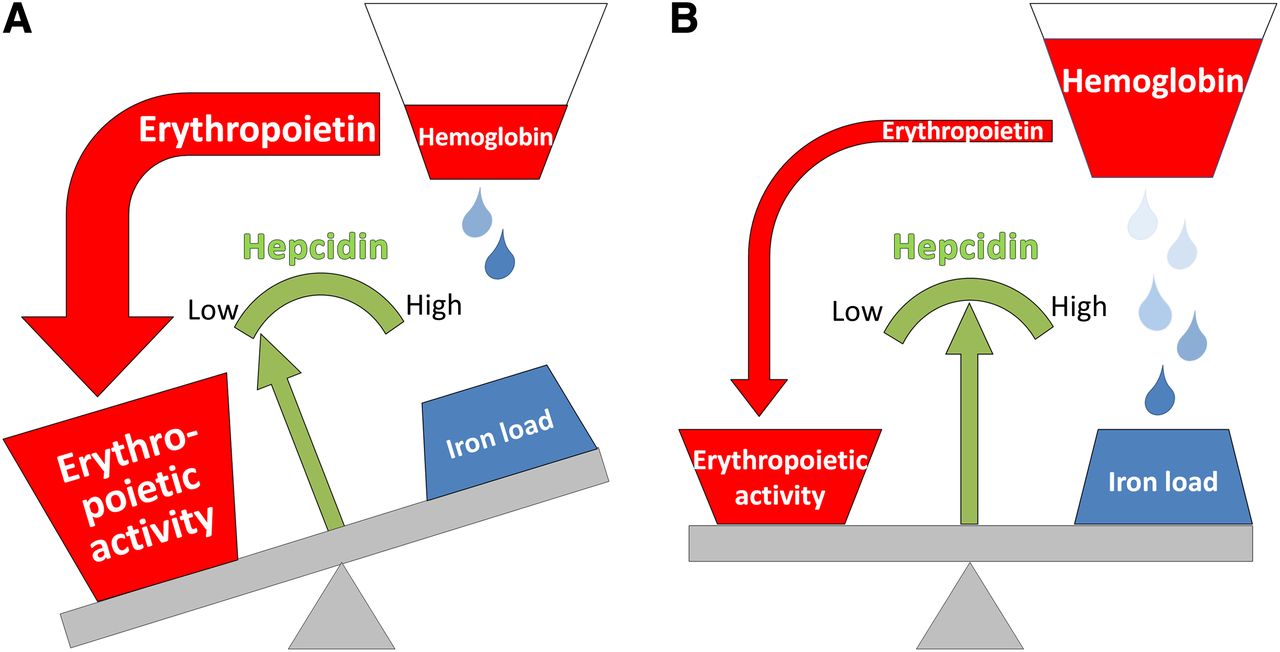 [Speaker Notes: Hepcidin- tvorba v játrech, řídí vylučování a absorpci Fe
Snížená produkce při infekcích, železo schováváno do zásoby]
Fce v organismu
Přenos kyslíku a elektronů (součást hemoglobinu, myoglobinu, cytochromů)
Krvetvorba
Růst a vývoj mozku
Regulace tělesné teploty
Imunitní systém
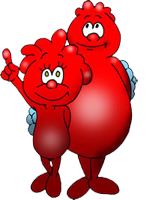 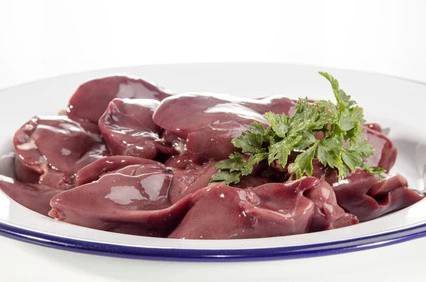 Zdroje ve stravě
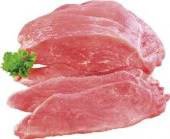 Hemové Fe: červené maso, játra, ryby, drůbeží maso

Nehemové: luštěniny, obiloviny, ořechy, zelenina, žloutek, houby, kakao

  vstřebatelnost- meat faktor (živočišná bílkovina), vit. C, organické kyseliny
   vstřebatelnost- tanin, lignin, k. šťavelová, fytová, fosfáty, Ca, Cu, proteiny v mléce, kofein, salicyláty, antacida, tuk, iontoměniče, klofibrát
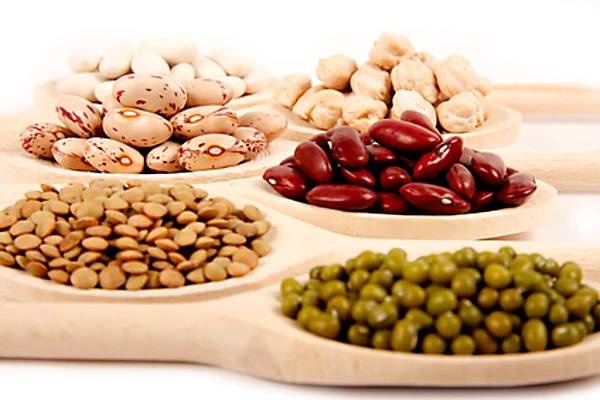 Porovnání zdrojů
Maso hovězí: 4,9 mg/100 g		využitelnost 25 %	  vstřebáno 1,225 mg		porce= 100 g
Čočka: 5 mg/100 g		využitelnost 5 %		   vstřebáno 0,25 mg		porce= 80 g
                               
                             špenát: 3,3 mg/100 g
  				(využitelnost 5 %)
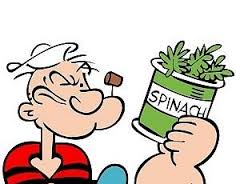 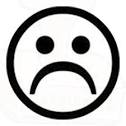 [Speaker Notes: Špenát- 3,3 mg/100g a využitelnost velmi nízká]
!!! Málo regulačních mechanismů pro vylučování Fe-odlučováním střevních epitelií, kůže, min. ledvinami, u žen menstruací

NADBYTEK Fe- chronický alkoholismus (  absorpce)- hemochromatózahromadění, poškození jater, slinivky, myokardu až smrt- hemosideróza- při nadbytečném příjmu nebo zvýšené absorpci, může se vyvinout v hemochromatózu

??? Otázka nadbytečného příjmu a nádorových onemocnění a poškození srdeční funkce. (  LDL, poškození cévního epitelu, oxidační stres)
[Speaker Notes: Alkohol snižuje produkci hepcidinu v játrech (toxicky poškozená)- simulace sideropenie, vyšší vstřebávání Fe]
NEDOSTATEK Fe- Sideropenická anémie z různých příčin(silná menstruace, nízký příjem, vysoké ztráty, krvácení do GIT, záněty, nádorová onemocnění- přesuny Fe)


Projevy nedostatku Fe- ragády ústních koutků, poruchy růstu vlasů, nehtů, atrofie kůže, změny na sliznicích, únava, bolest hlavy
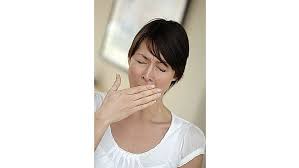 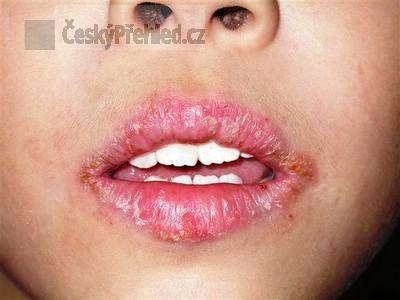 Zdravotní tvrzení
Přispívá k:- normálním rozpoznávacím funkcím- normálnímu energetickému metabolismu- normální tvorbě červených krvinek a hemoglobinu- normální přenos kyslíku v těle- normální funkce imunitního sy- snížení míry únavy a vyčerpání- podílí se na procesu dělení buněk
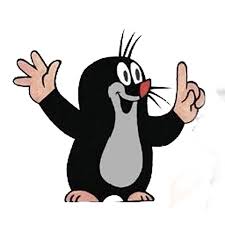 Zinek
DDD dospělí:
10 mg (M), 7 mg (Ž)		Těhotné 10 mg, kojící 11 mg
Potřeba zvýšena u pacientů v katabolickém stavu a při střevních onemocnění !!!

V lidském těle: 2 g 70 % v kostech, kůži, vlasech! Tělo netvoří velké zásoby, nutný kontinuální příjem


Horní doporučená hranice příjmu- 25 mg
Vstřebávání Zn
Enteropankreatický oběh
Absorpce z živočišné stravy > rostlinné 		  z mateřského ml. > kravského
  vstřebatelnosti- živočišné bílkoviny (histidin, cystein), sójové proteiny, glukóza, laktóza
  vstřebatelnost- k. fytová, Ca, kasein, Cu, Fe   využitelnosti při stresu, parazitárních onemocnění a infekcích
[Speaker Notes: Enteropankreatický oběh přes zabudování do inzulinu]
Transport- ve vazbě na albumin, (transferin)
Vylučování- převážně stolicí, méně ledvinami
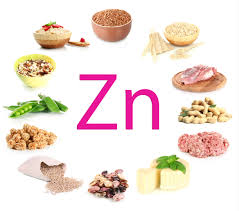 Fce v organismu
Součást, aktivace enzymů	metabolismus živin, NK, hormonů, receptorů
Funkčnost inzulinu
Imunitní systém
Pojivové tkáně, vlasy, nehty
Mužská potence
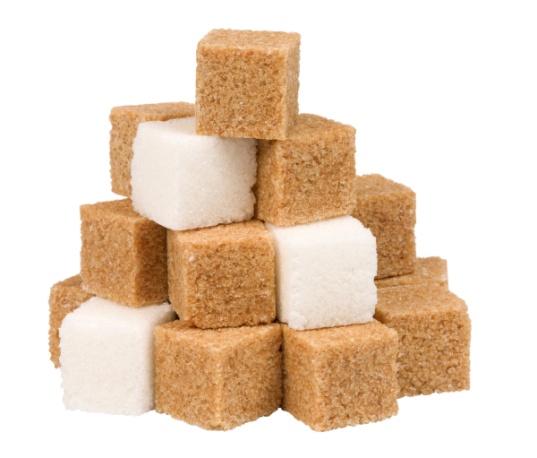 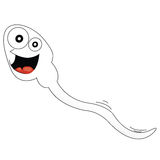 Zdroje ve stravě
Hovězí, vepřové, drůbeží maso, vejce, mléko, sýry, mořské plody, játra, celozrnné obiloviny, ořechy, sója
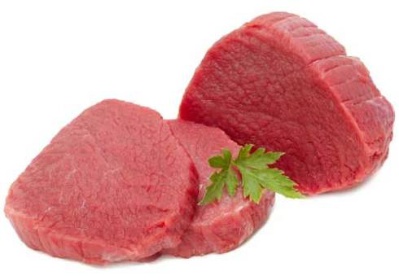 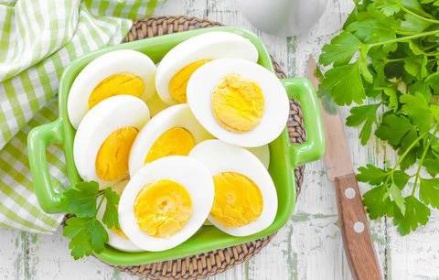 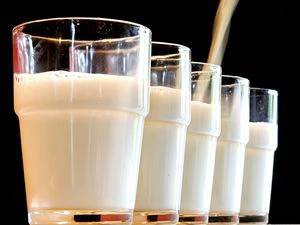 DEFICIT!  Projevy:poruchy chuti a čichu, dermatitidy, vypadávání vlasů, průjem, neuropsychické poruchy, zpomalení růstu, poruchy sexuality u mužů a reprodukce, náchylnost k infekcím, prodloužené hojení ran
Akrodermatitis enteropatica- dědičné onemocnění, snížená absorpce Zn, kožní projevy

POZOR  u malabsorpčního sy, pacientů s parenterální výživou, popálenin, při léčbě látkami snižujícími absorpci (tvorba chelátů) nebo při steatorey (ztráty tuku do stolice)
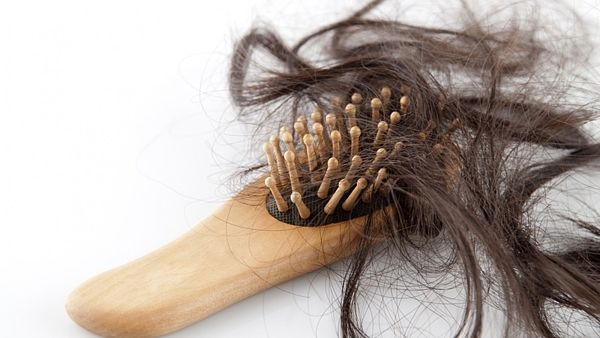 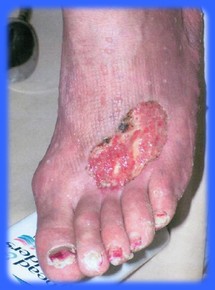 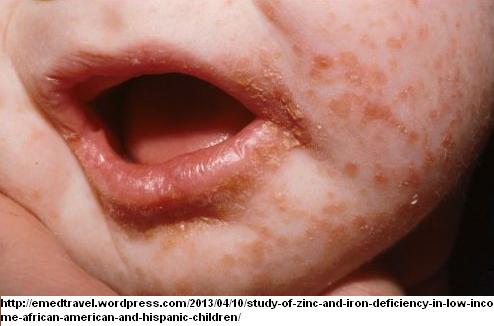 TOXICITA
Jednorázové užití 2 g- GIT potíže, horečka
Chronická otrava- hypochromní anémie, neuropatie, interakce s metabolismem Fe a CuPOZOR především na pozinkované nádobí a potravin s nízkým pH
Zdravotní tvrzení
Přispívá k - normálnímu metabolismu kyselin, zásad, sacharidů- normálním rozpoznávacím funkcím- normální syntéze DNA- normální plodnosti a reprodukci- normální metabolismus makroživin- normální metabolismus vit. A- normální syntéza bílkovin- udržení normálního stavu kostí, vlasů, nehtů, pokožky- udržení normální hladiny testosteronu- normálnímu zraku- normální funkci imunitního sy- ochraně buněk před oxidačním stresem- podílí se na procesu dělení buněk
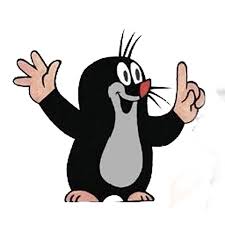 Měď
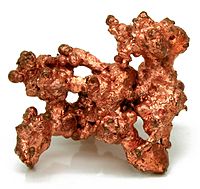 DDD: 1-1,5 mg

V lidském těle: 80-100 mgPřevážně v játrech, mozku, srdci, ledvinách, svaly




Horní doporučená hranice příjmu-
[Speaker Notes: Ženy potřebují více mědi, nejvyšší koncentrace u novorozencůKrause´s- 0,9 mg/den]
Vstřebávání Cu
Usnadněná difuze a aktivní transport v tenkém střevě
Kompetice s ostatními ionty (Zn)
Zabudování do metallothioneinu, dále v plasmě do ceruloplasminu (transportér)
Součást albuminu a jiných proteinů


  fytáty, vláknina, ostatní ionty
[Speaker Notes: Metallothionein- bílkoviny akutní fáze, transport mědi a zinku, antioxidační působení]
Fce v organismu
Součást metaloenzymů (ceruloplasmin-  transport a oxidace železa)
Metabolismus pojivových tkání
Hematopoéza
Syntéza melaninu a katecholaminů
Dýchací řetězec
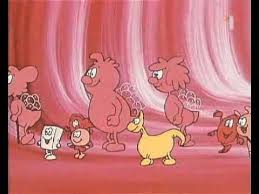 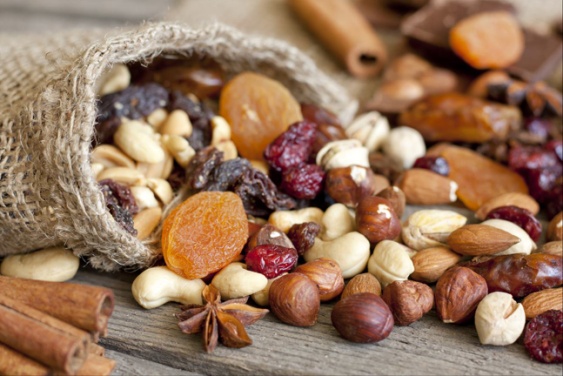 Zdroje ve stravě
Obiloviny, játra, ryby, korýši, vejce, ořechy, kakao, čokoláda, čaj, sušené ovoce,(listová zelenina)
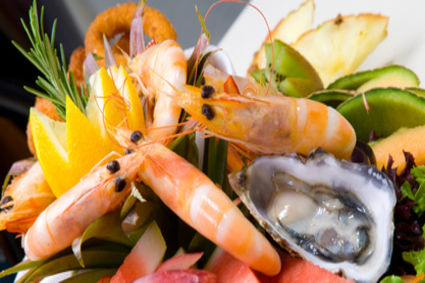 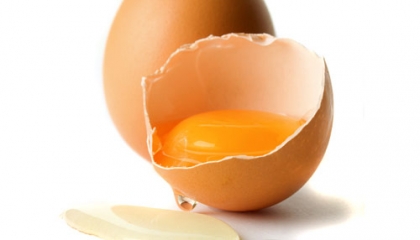 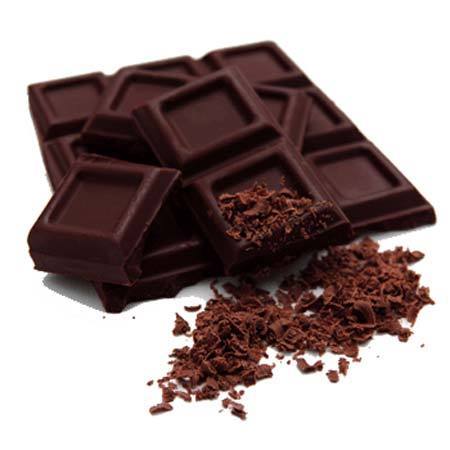 [Speaker Notes: Živočišné potraviny kromě mléka, !pozor na nedostatek u nedonošených dětí krmených náhradami mateřského mléka]
Deficit X Toxicita
DEFICIT:
 - anémie, leukopenie, granulocytopenie
Osteoporóza, neurodegenerace
Narušení tvorby kolagenu a elastinu
Snížená pigmentace
Menkesiho syndrom- vrozená porucha metabolismu, deficit Cu      poruchy růstu a vývoje až smrt
Wilsonova choroba-   vylučování Cu močí a zároveň hromadění (nedostatečná produkce ceruloplasminu) v játrech, očích, poškození
[Speaker Notes: Nadměrný přísun možný pouze z doplňků stravy, rozvoj jaterní cirhózy
Koncentrace ceruloplasminu vyšší v těhotenství a při užívání hormonálních kontraceptiv, při akutních infekcích, onemocnění jater, pellagře]
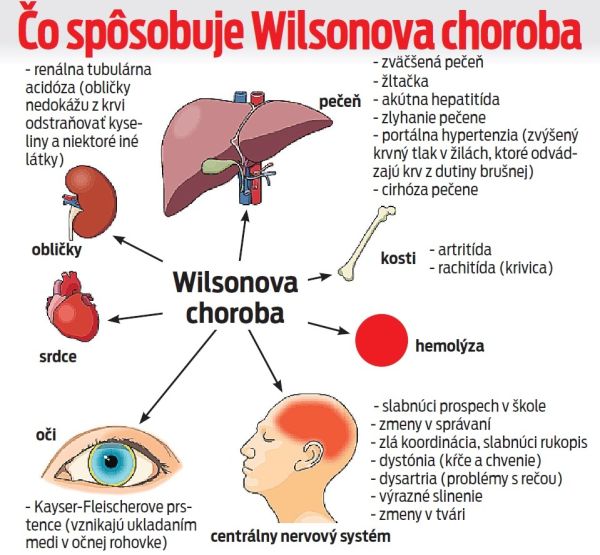 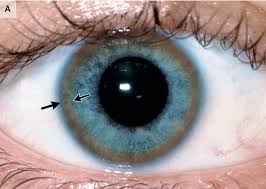 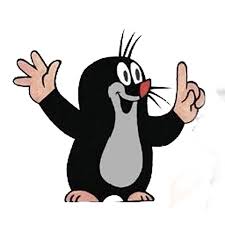 Zdravotní tvrzení
PŘISPÍVÁ K: 
Udržení normálního stavu pojivových tkání
Normálnímu energetickému metabolismu
Normální činnosti nervové soustavy
Normální pigmentaci vlasů
Normálnímu přenosu železa v těle
Normální pigmentaci pokožky
Normální funkci imunitního sy
Ochraně buněk před oxidačním stresem
Index relativní toxicity
Poměr mezi minimální toxickou denní dávkou a nejvyšší denní doporučenou dávkou







Zdroj: http://digilib.k.utb.cz/bitstream/handle/10563/22866/kapav%C3%ADkov%C3%A1_2012_bp.pdf?sequence=1
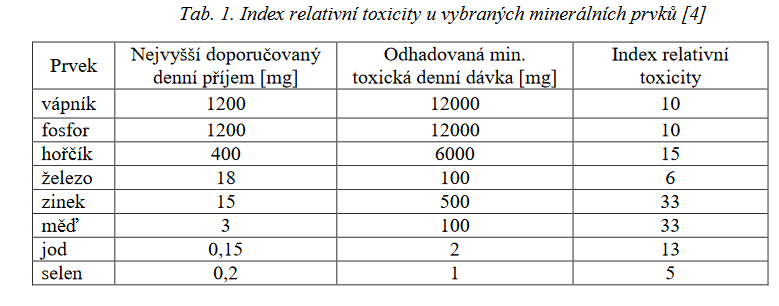 Jak přijmout dostatek Fe?
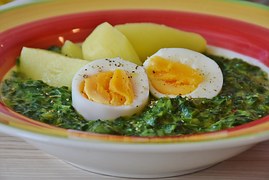 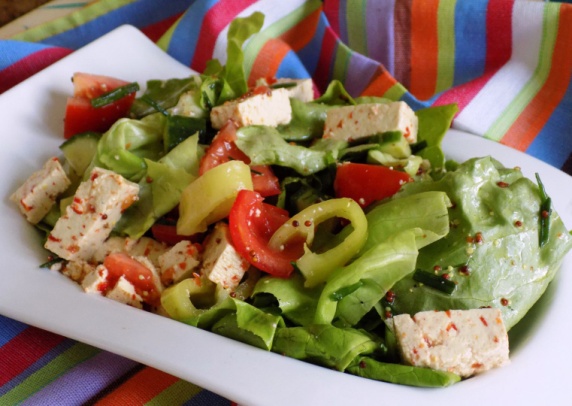 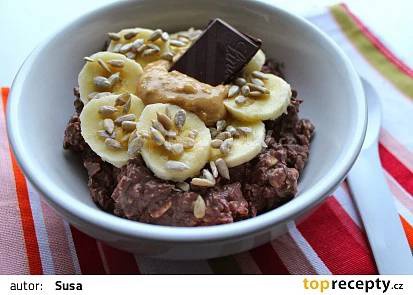 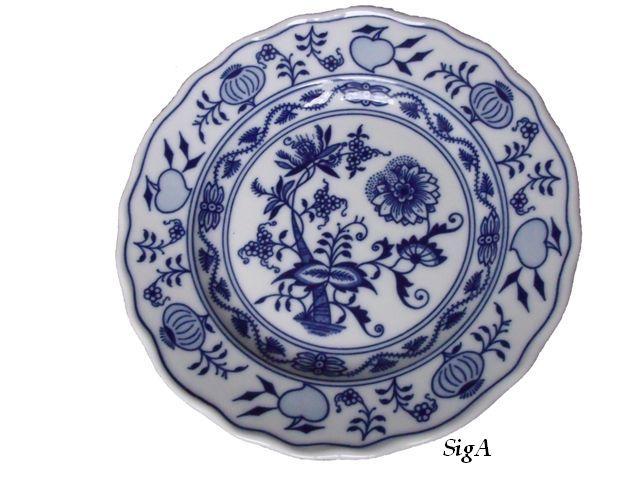 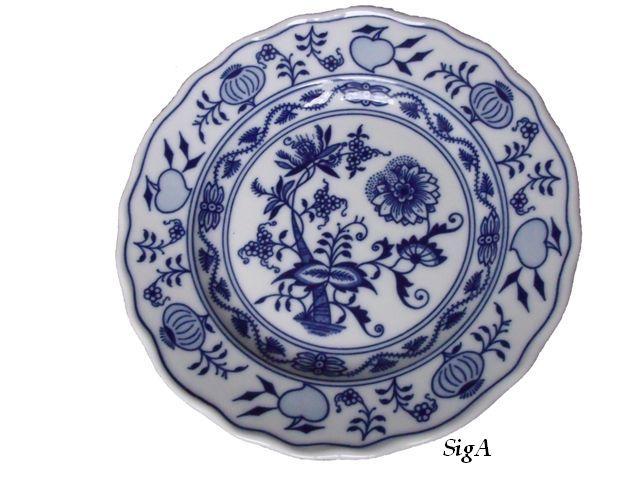 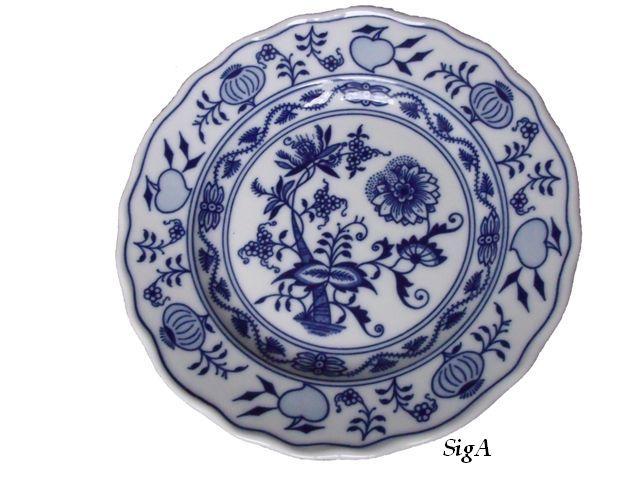 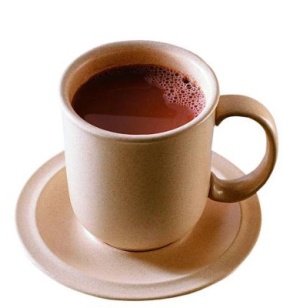 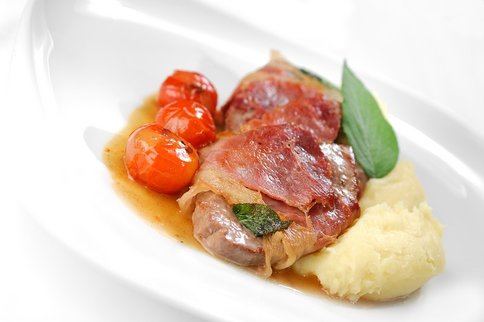 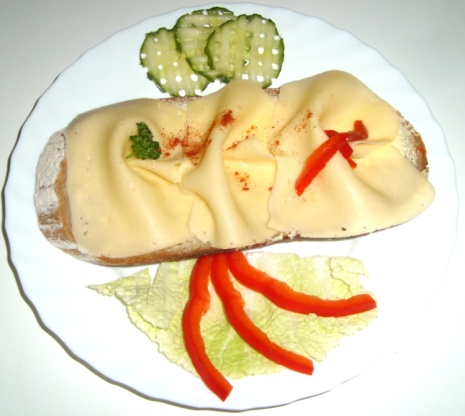 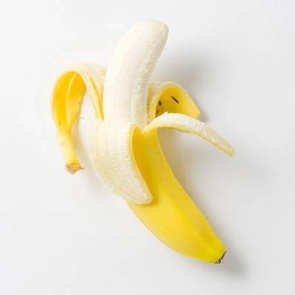 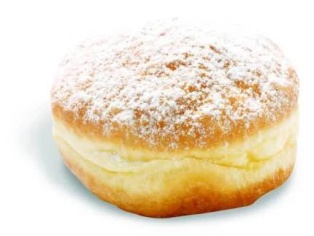 Jak přijmout nejvíce?
3,3 mg                        9,34 mg                  2,98 mg
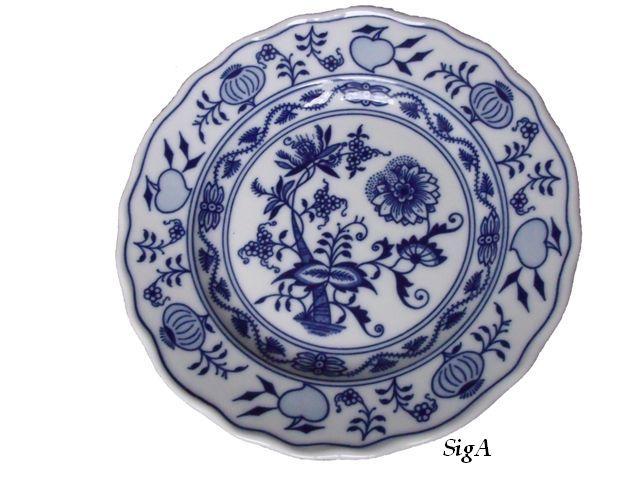 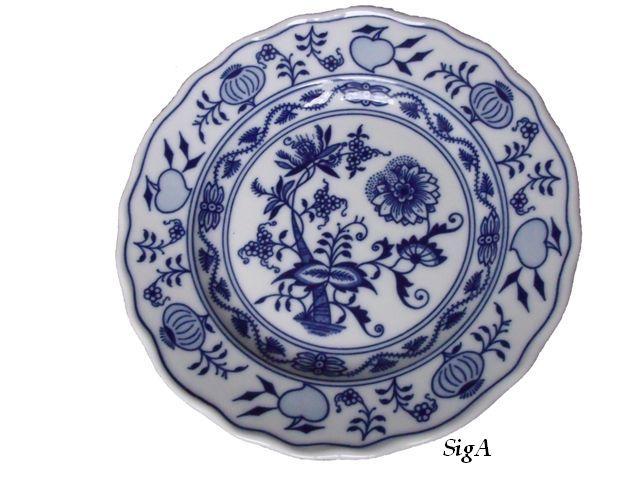 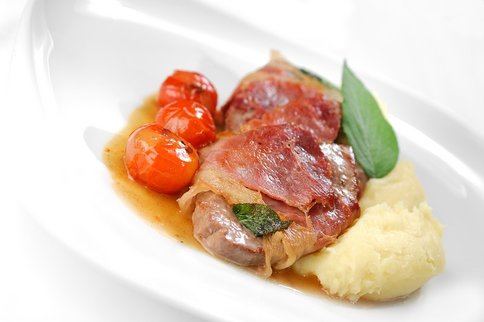 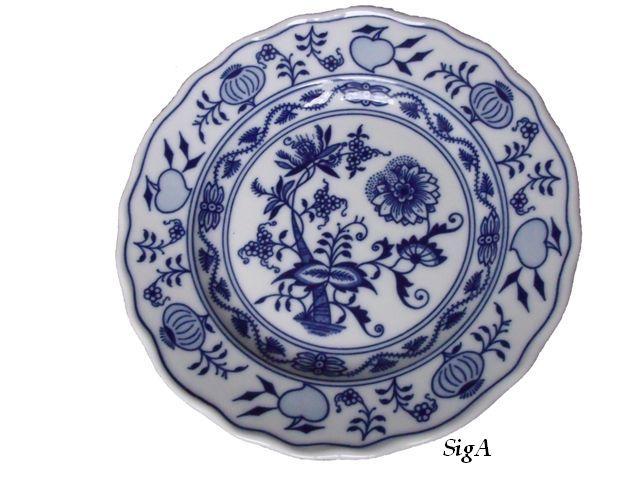 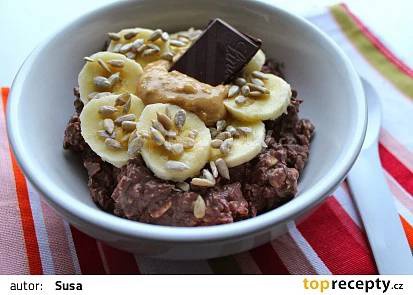 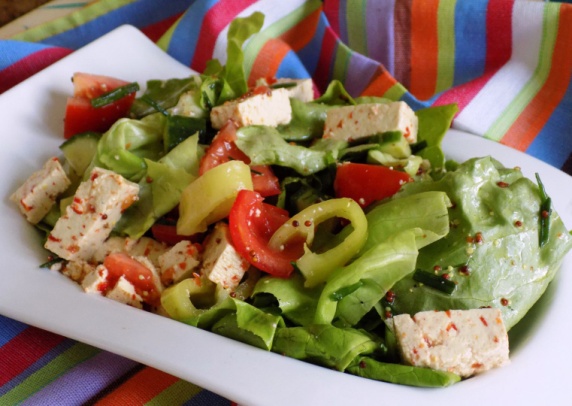 Děkuji za pozornost 
Zdroje:
KASPER, H. a W. BURGHARDT. Výživa v medicíně a dietetika. Překlad 11. vydání. Praha: Grada Publishing a. s., 2012. ISBN 978-80-247-4533-6.
Referenční hodnoty pro příjem živin: Společnost pro výživu. Praha: výživaservis s. r. o., 2011. ISBN 978-80-254-6987-3.

 MAHAN, L.K. a S. ESCOTT- STUMP. Krause´s Food and Nutrition Therapy. 12. Missouri: International Edition, 2011. ISBN 978-0-8089-2378-8.

HORÁK a kol., Hemachromatóza- https://books.google.cz/books?id=U3daAgAAQBAJ&pg=PA132&lpg=PA132&dq=absorpce+%C5%BEeleza+alkoholismus&source=bl&ots=jeTeU-WejY&sig=Us1w5DNf4azev-MY36a1gMoNvz8&hl=cs&sa=X&ved=0ahUKEwiLnZCw0vfPAhXFbxQKHcOLDXgQ6AEIJjAB#v=onepage&q=absorpce%20%C5%BEeleza%20alkoholismus&f=false 

http://www.nutridatabaze.cz/